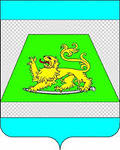 Муниципальное образование Северский район
Инновационный образовательный проект МАДОУ ДС КВ№4 
станицы Северской 
МО Северский район 
«Система выявления и поддержки  одаренных детей в условиях ДОУ» на 2013 – 2016 г.г.»
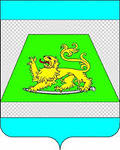 СОДЕРЖАНИЕ ИННОВАЦИОННОГО ПРОЕКТА
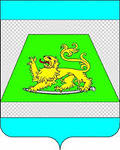 Блок «Детский сад  - территория здоровья»
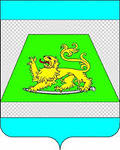 Блок «Детский сад – территория творчества»
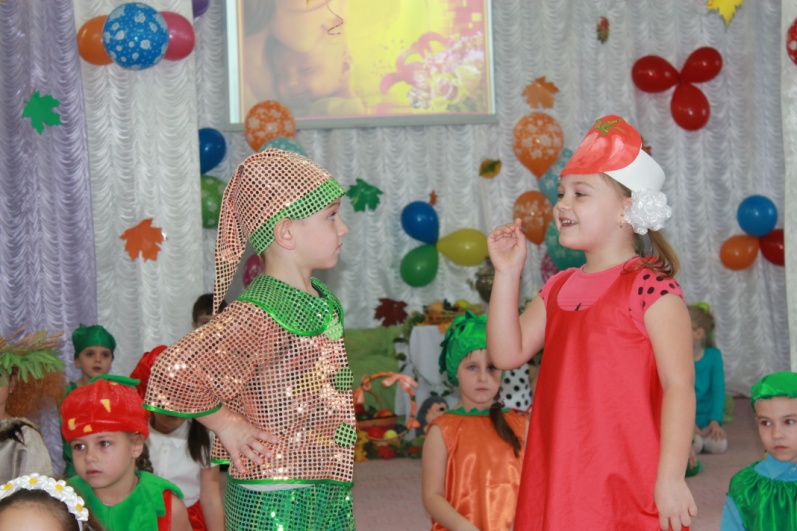 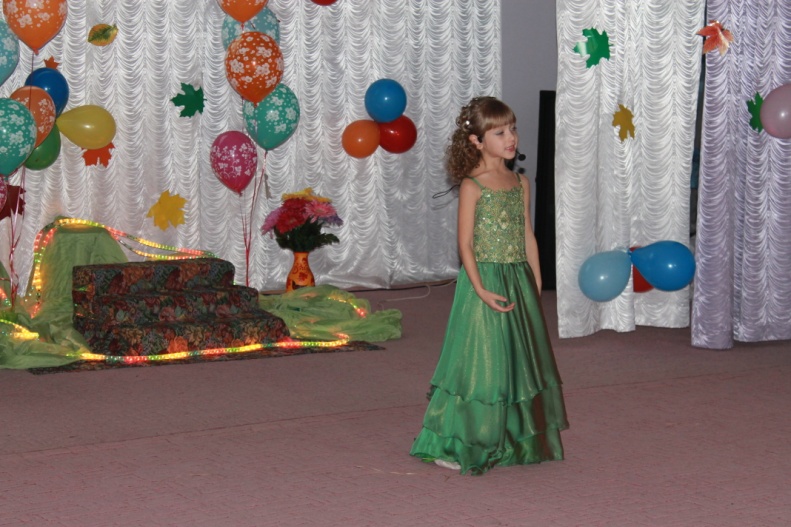 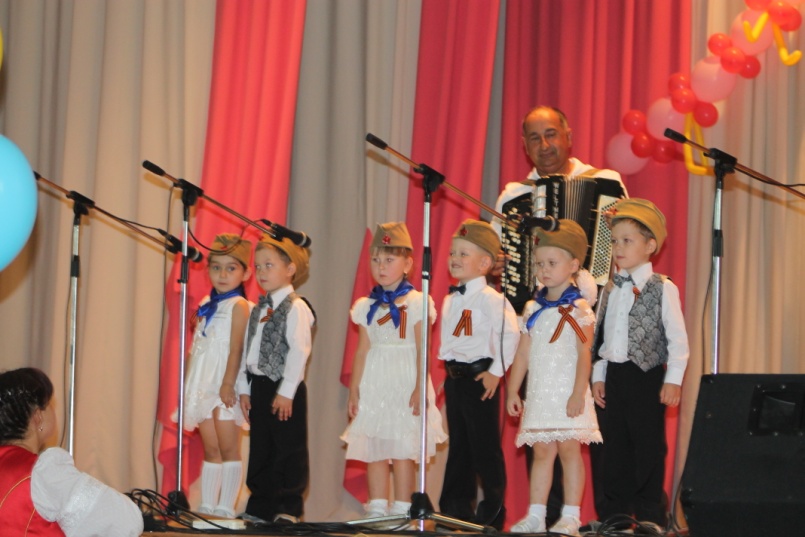 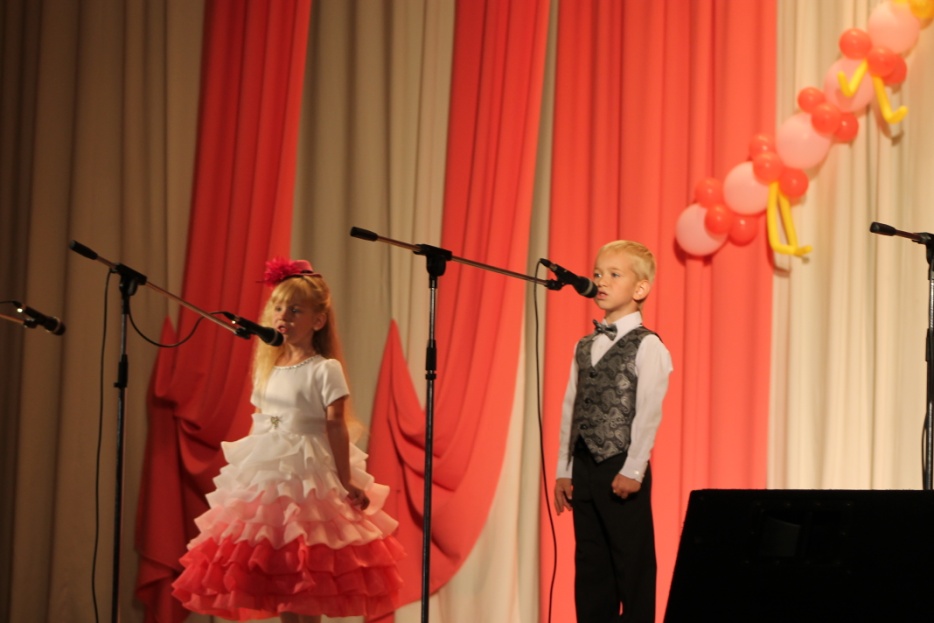 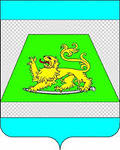 Система  работы блока
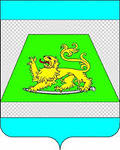 Детский сад – территория науки
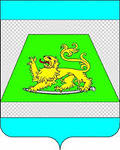 Детский сад – территория науки
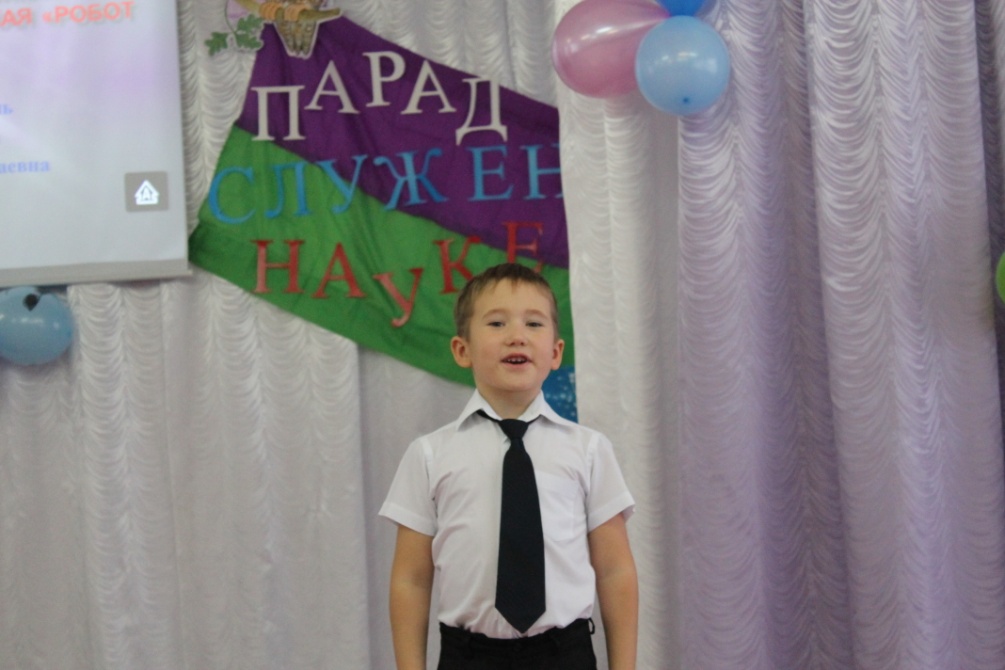 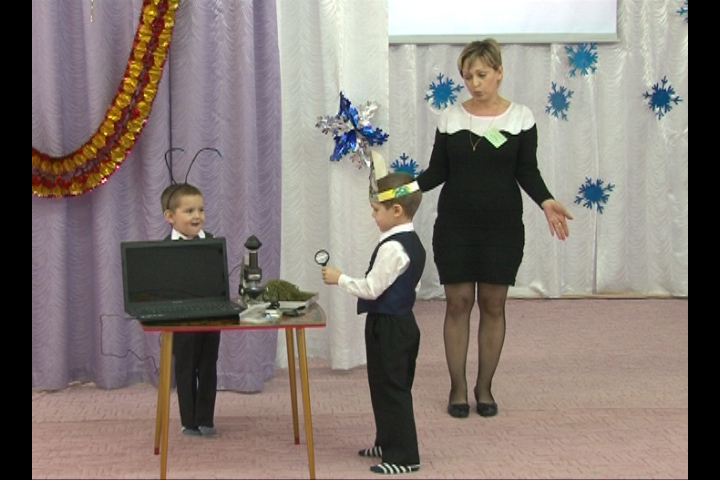 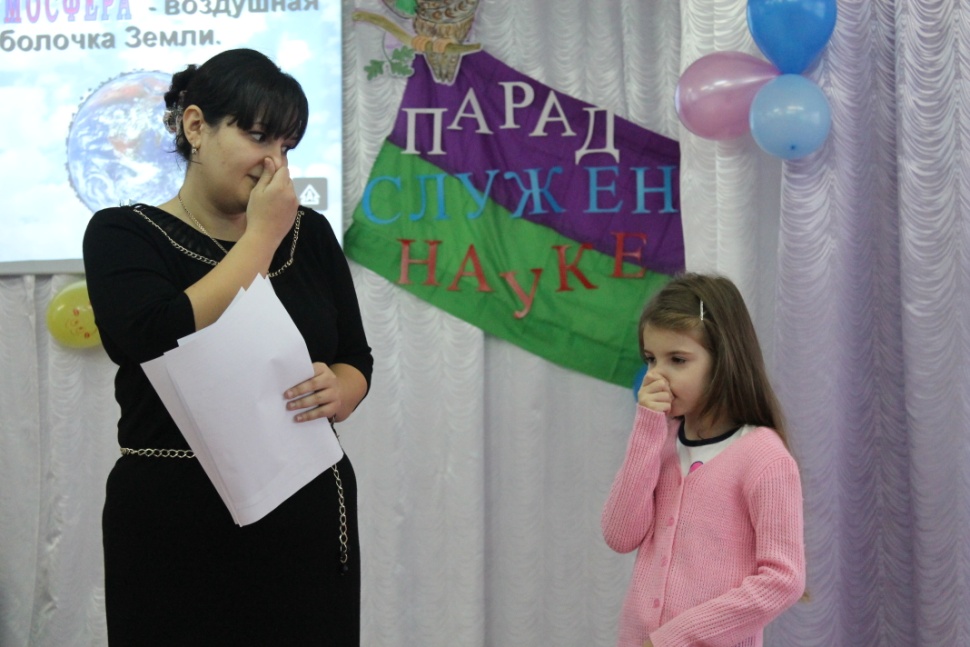 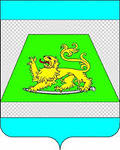 Творческие сотрудники – творческие дети
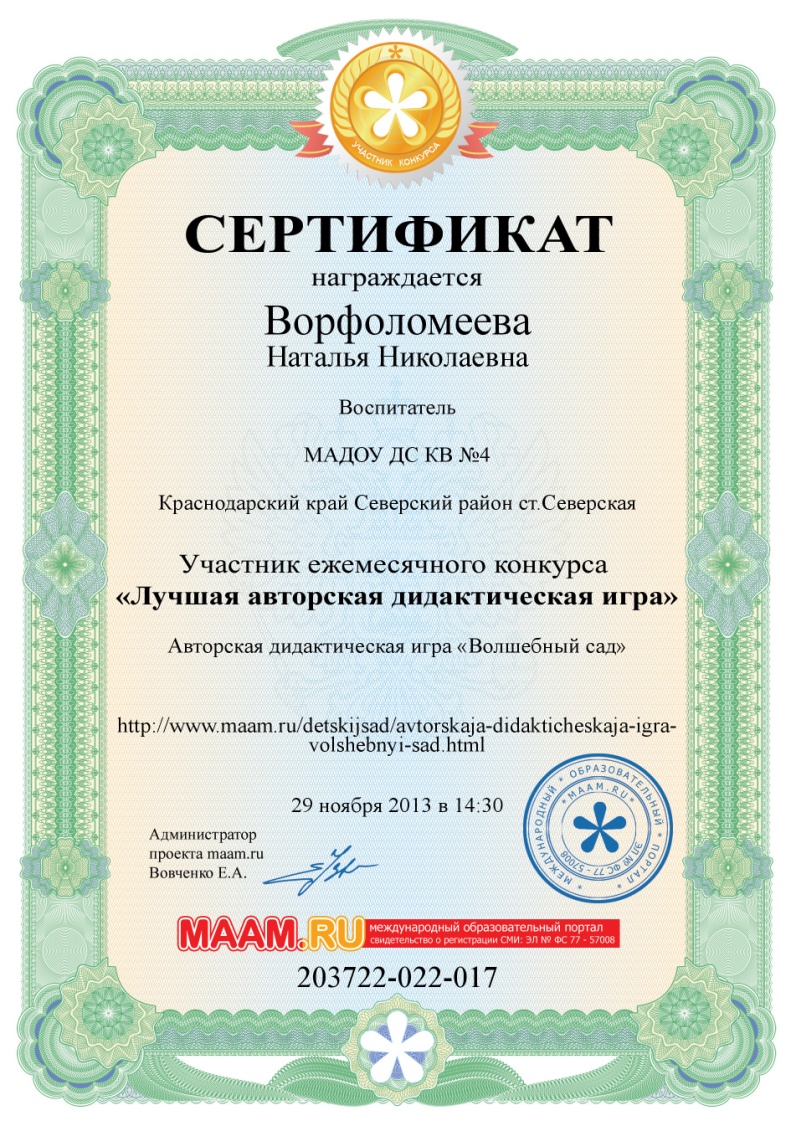 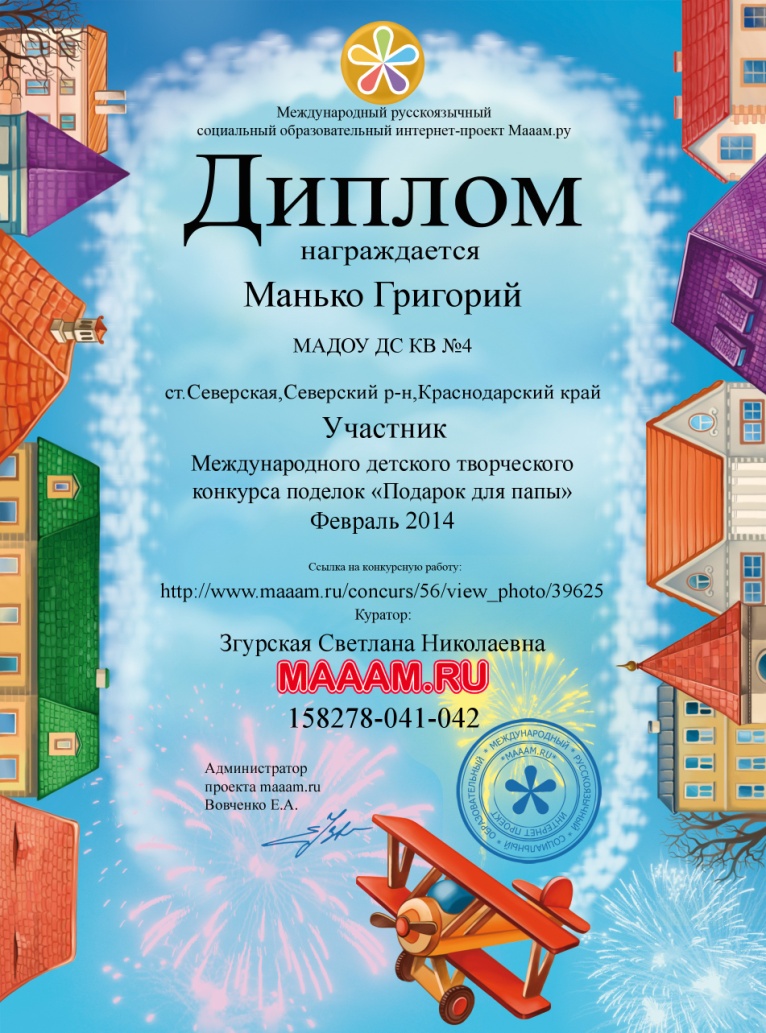 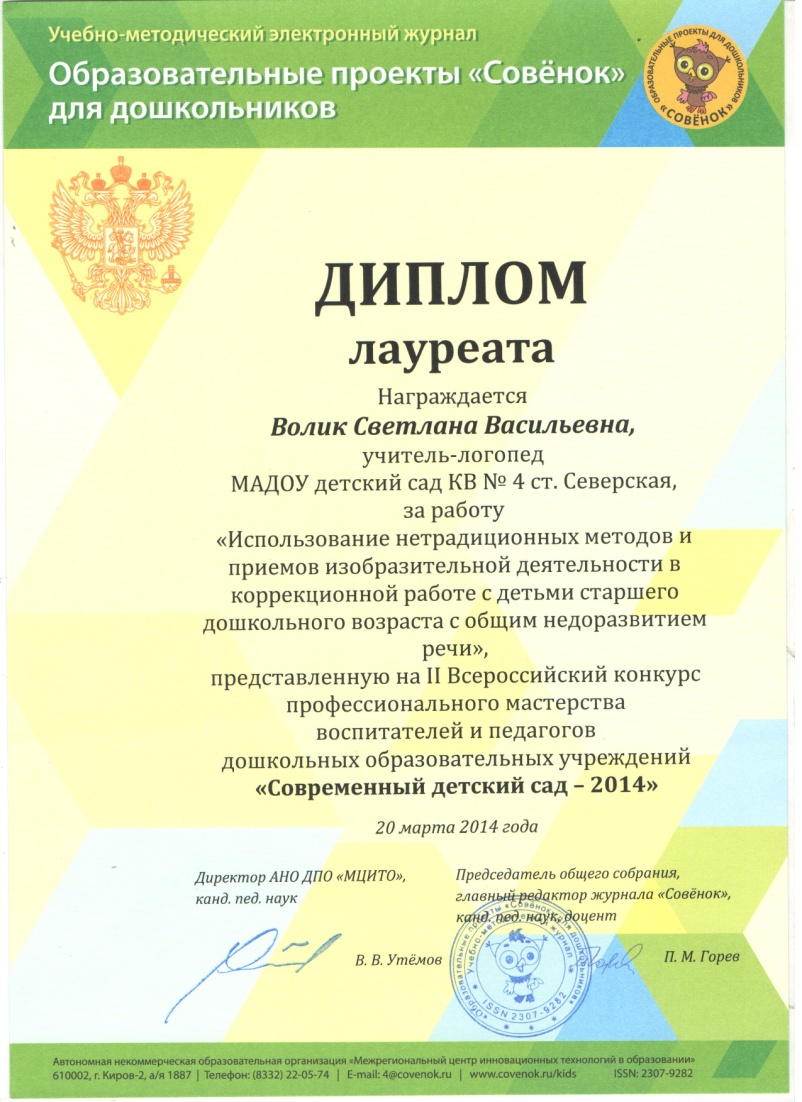 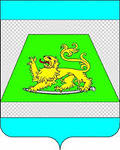 Трансляция опыта инновационной работы
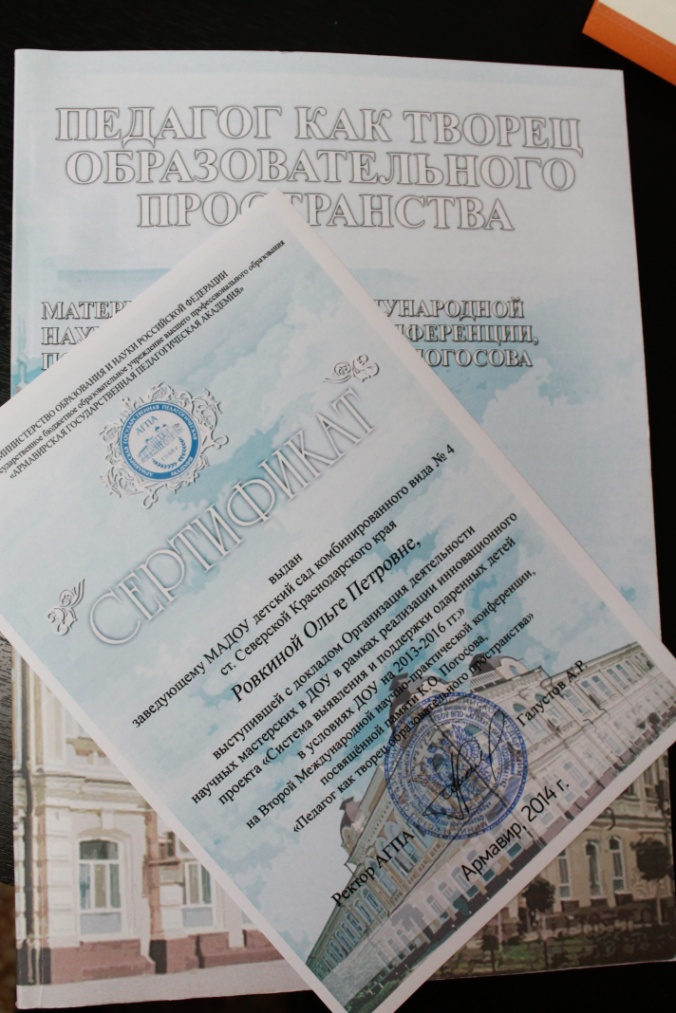 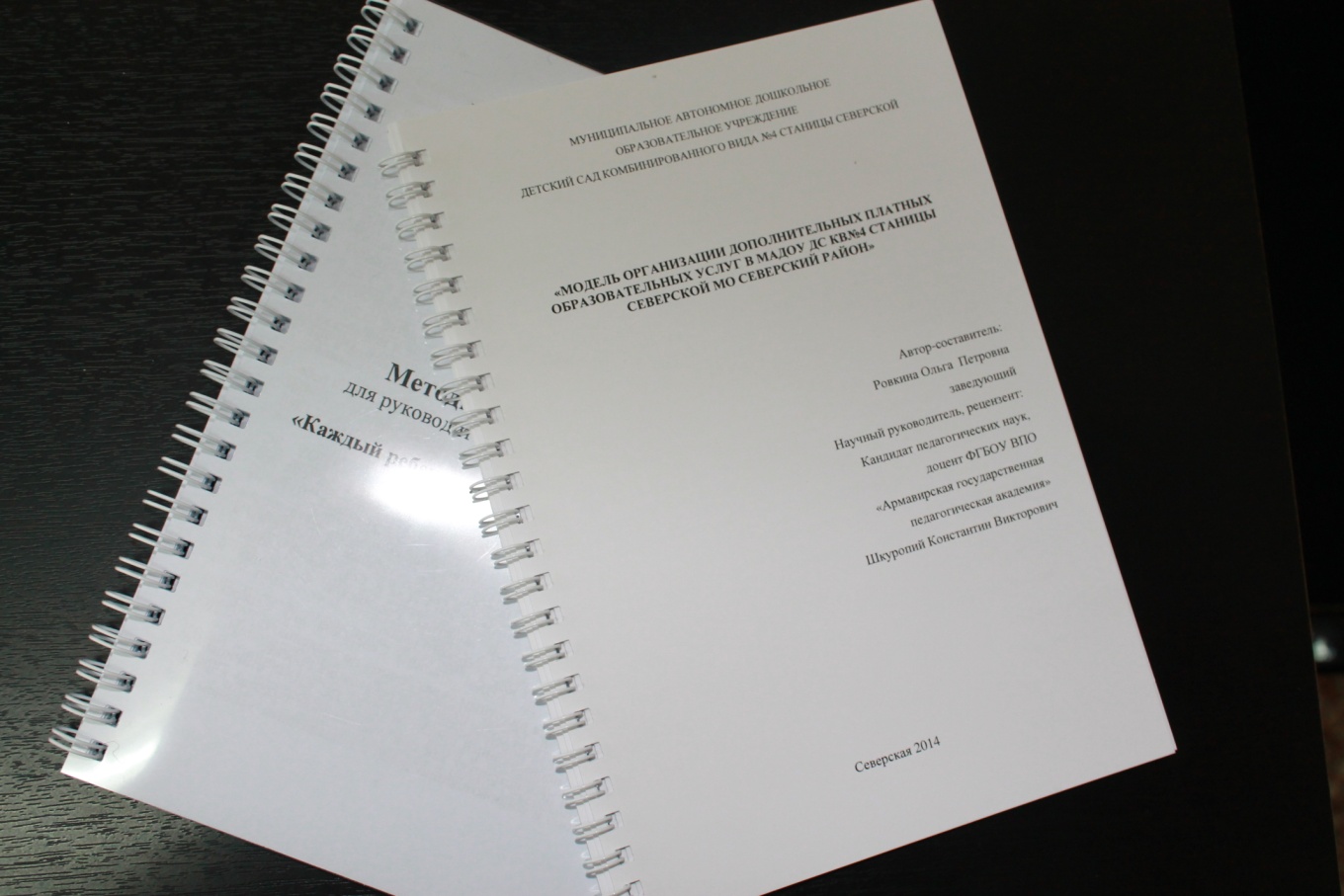 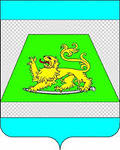 Трансляция опыта Планы на 2015-2016 г.г.
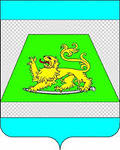 Приобретенное оборудование
-Материалы для работы педагога-психолога- 18 638 рублей;
Детские костюмы – 168 018 рублей;
-Изготовление печатной продукции (брошюры)- 12 500 рублей;
-Мультимедийное оборудование (интерактивная доска, 3 ноутбука)- 252 000 рублей; 
-Учебное интерактивное оборудование (6 интерактивных глобусов, цветной принтер, видеокамера, штатив для видеокамеры; 2 микромузыкальных центра, 2 микроскопа «Электронный глаз», 4 интерактивных микроскопа, 3 набора Lego education)- 166 500 рублей. 
-Музыкальное оборудование (3 комплекта беспроводных микрофонов- в каждом комплекте по 2 микрофона, 2 колонки, сабвуфер, усилитель, микшерный пульт)- 129 500 рублей.
-Подготовка педагога по взаимодействию 
с одаренными детьми- 2 844 рубля.
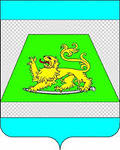 Муниципальное образование Северский район
СПАСИБО ЗА ВНИМАНИЕ!
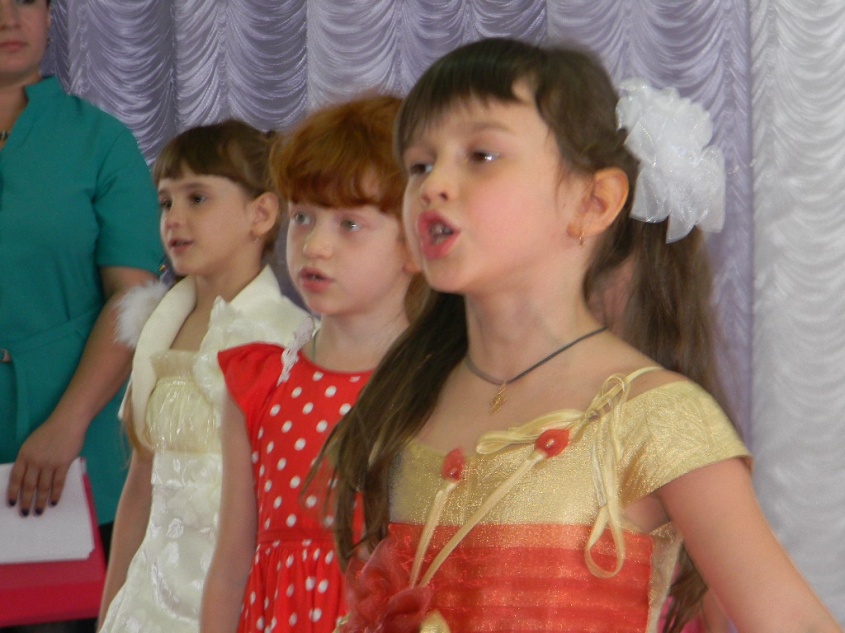